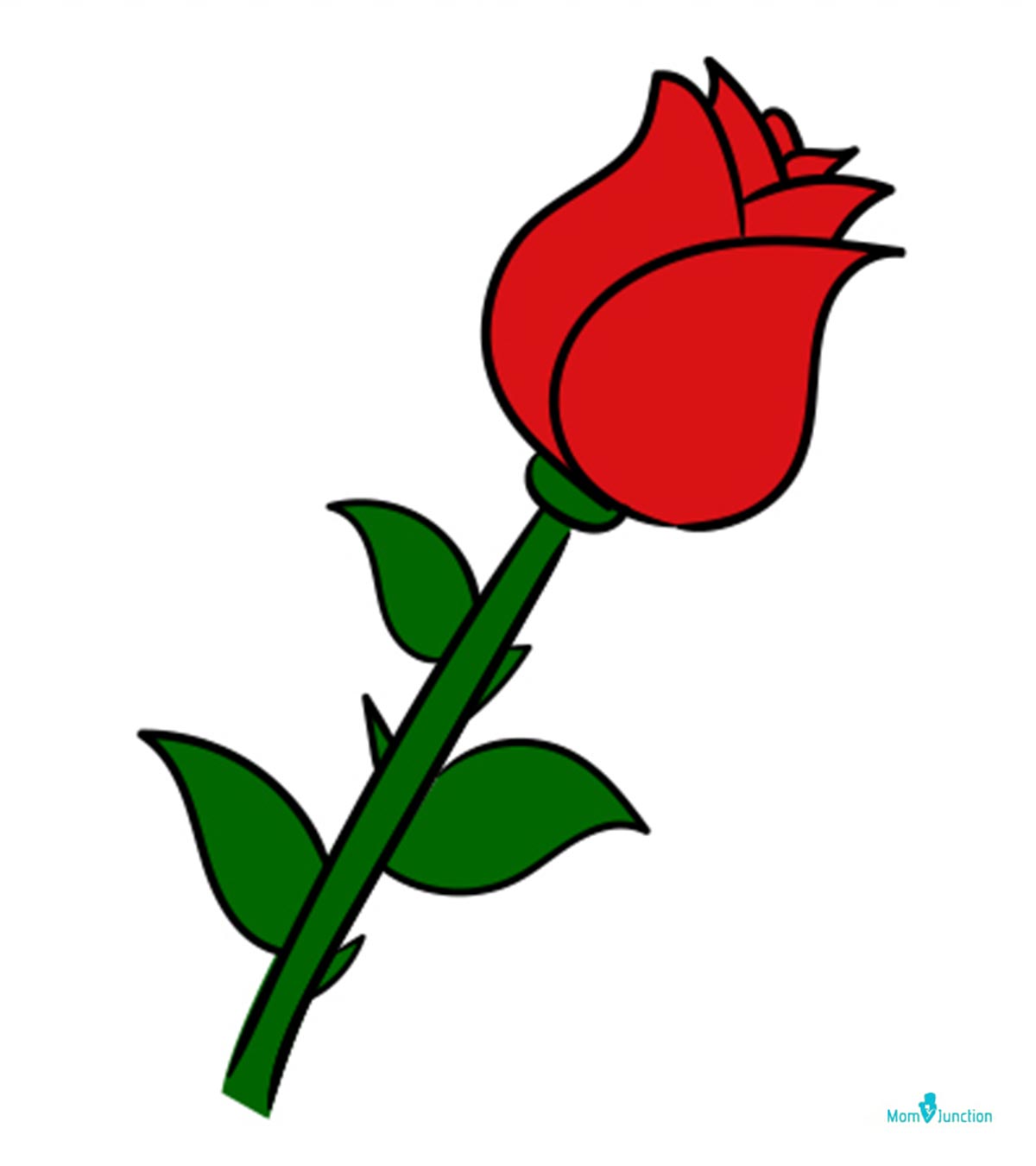 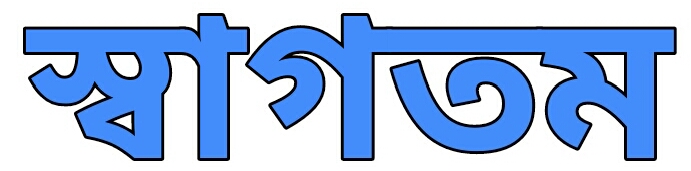 Bipul Sarkar Atmool high School -Shibgonj-Bogura - 01730169555
2-Mar-21
বিপুল কুমার সরকার 
                              সহকারী শিক্ষক (গণিত)
   আটমূল দ্বি-মূখী উচ্চ বিদ্যালয়।
                               শিবগঞ্জ-বগুড়া
               Mobail: 01730169555
Email: bipulsarkar1977@gmail.com
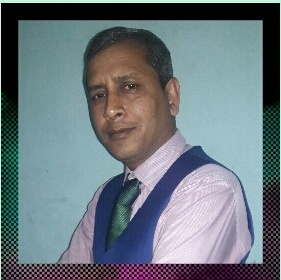 Bipul Sarkar -Atmool B/L High School -Shibgonj-Bogura - 01730169555
2 March 2021
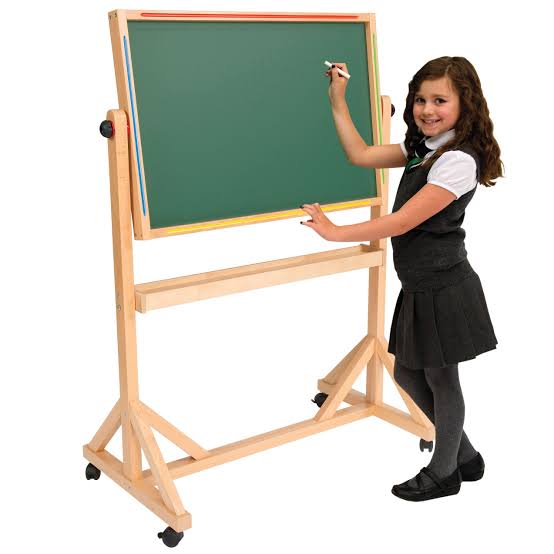 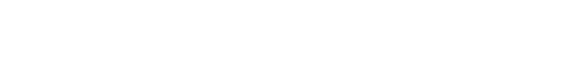 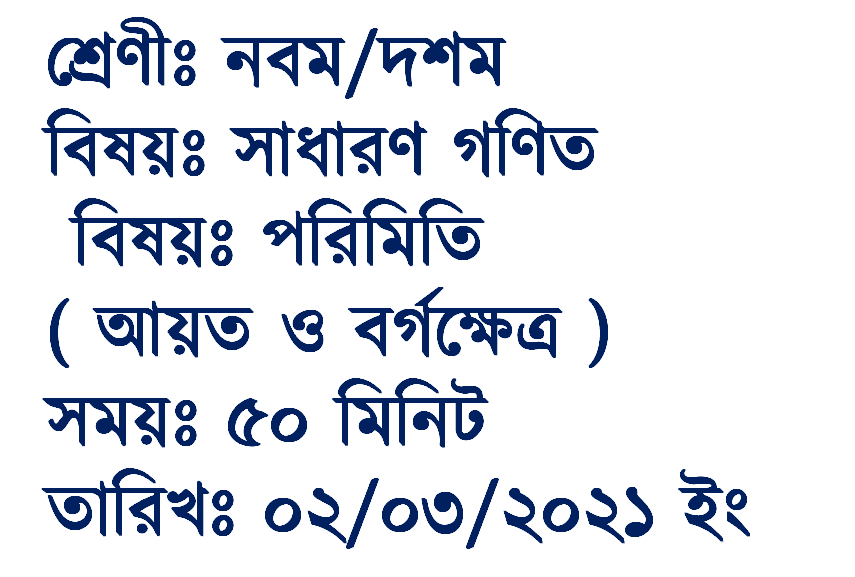 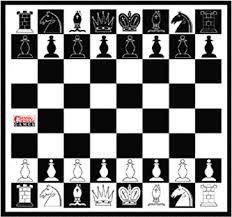 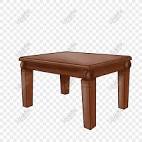 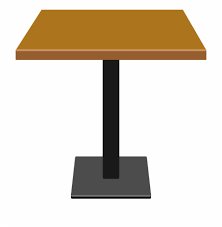 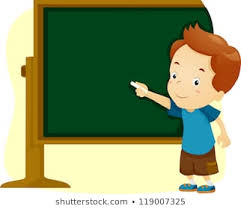 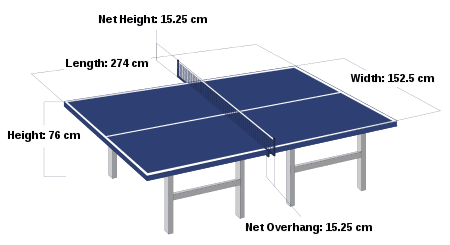 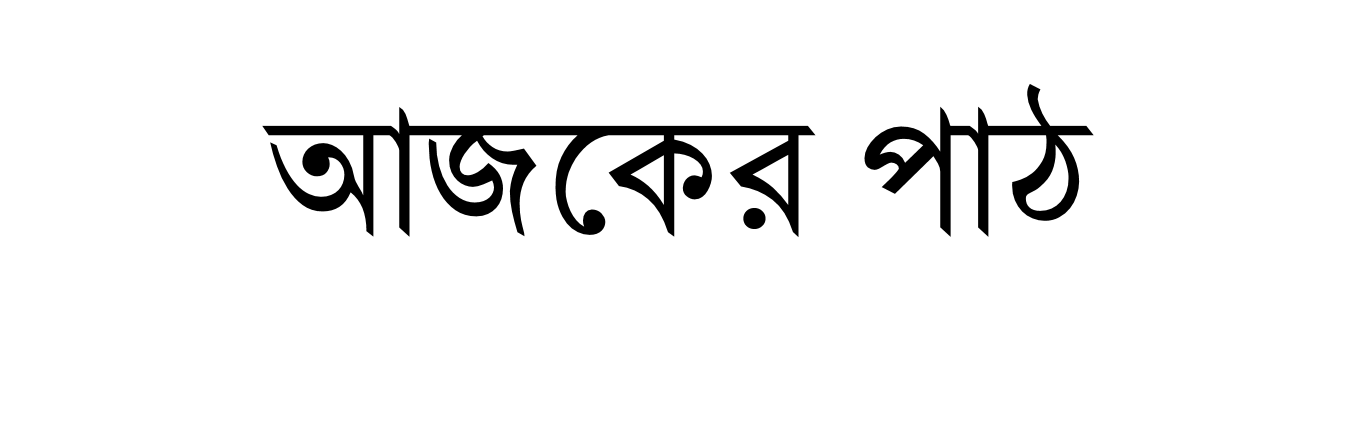 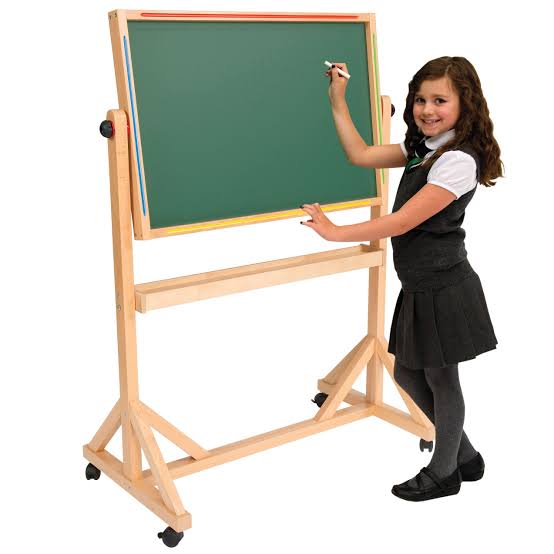 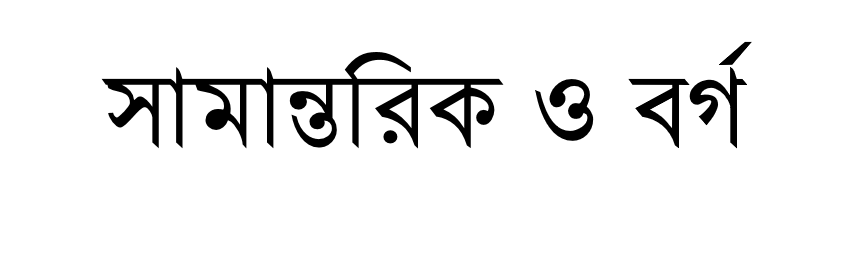 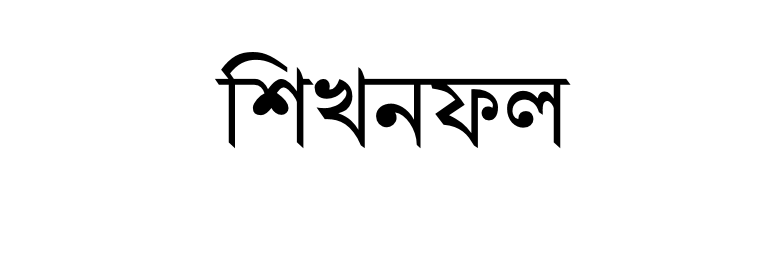 এই পাঠ শেষে শিক্ষার্থীরা - - - - 
১। সামান্তরিক কী তা বলতে পারবে।   
২। সামান্তরিক সম্পর্কিত সমস্যা সমাধান করতে পারবে। 
৩।  নির্দ্দিষ্ট শর্তসাপেক্ষে বর্গক্ষেত্রের ক্ষেত্রফল নির্ণয় করতে পারবে।
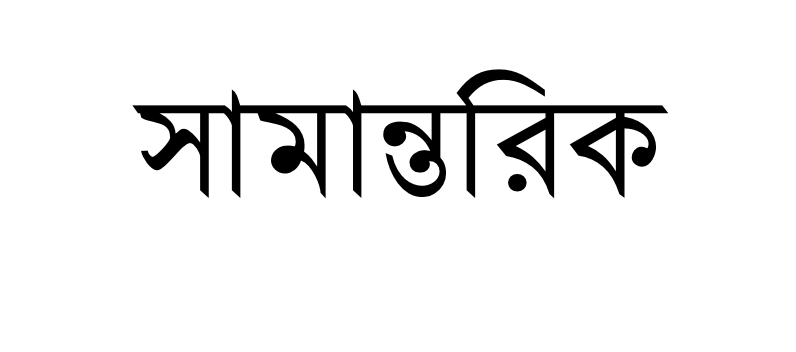 D
C
চিত্রে, AB=CD, AD=BC
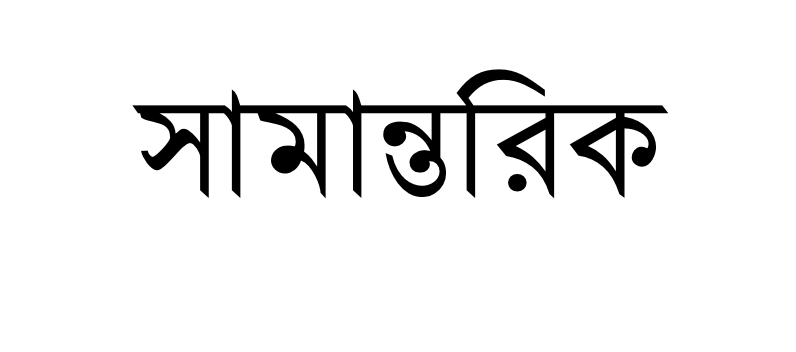 A
B
এবং  AB ‖CD, AD ‖BC
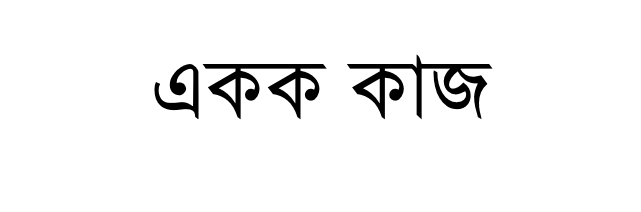 D
C
চিত্রে, AB=CD, 
AD=BC
এবং  AB ‖CD, 
AD ‖BC
A
B
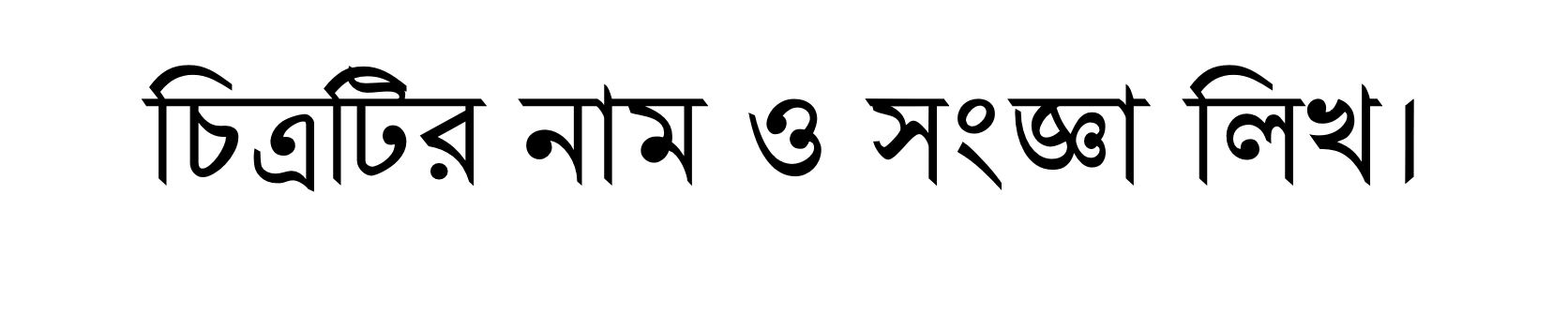 D
C
চিত্রটি একটি  সামান্তরিক।
A
B
সামান্তরিকঃ যে চতুর্ভুজের বিপরীত বাহুগুলো পরস্পর সমান ও সমান্তরাল ,তা একটি সামান্তরিক। সামান্তরিকের সীমাবদ্ধ ক্ষেত্রকে সামান্তরিক ক্ষেত্র বলে।সামান্তরিকের কোন কোণই সমকোণ নয়।
সামান্তরিকের ক্ষেত্রফল নির্ণয়
ভূমি ও উচ্চতা দেওয়া থাকলে।
D
C
h
A
B
E
↑
↑
b
সামান্তরিকের ক্ষেত্রফল নির্ণয়
একটি কর্ণের দৈর্ঘ্য এবং ঐ কর্ণের বিপরীত কৌণিক বিন্দু থেকে উক্ত কর্ণের উপর অংকিত লম্বের দৈর্ঘ্য দেওয়া থাকলে।
D
C
h
d
A
E
B
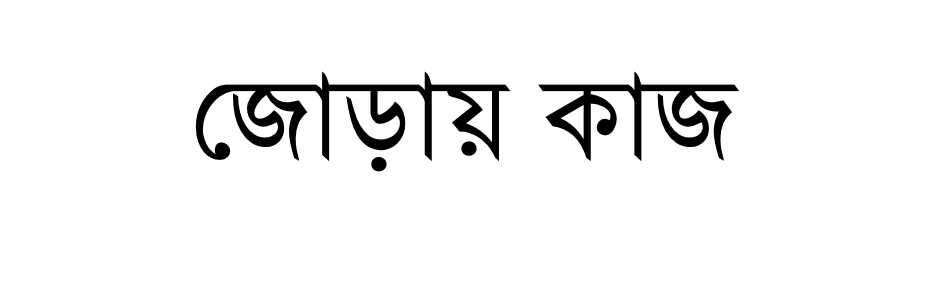 D
C
h=?
A
B
↑
↑
a
E
D
C
h=?
A
B
↑
↑
a
E
বর্গক্ষেত্র
মনে করি , ABCD বর্গক্ষেত্রের প্রতি বাহুর দৈর্ঘ্য a এবং কর্ণ AC=d
AC কর্ণ বর্গক্ষেত্রটিকে সমান সমান দুইটি ত্রিভুজক্ষেত্রে বিভক্ত করে।
C
D
d
a
A
B
a
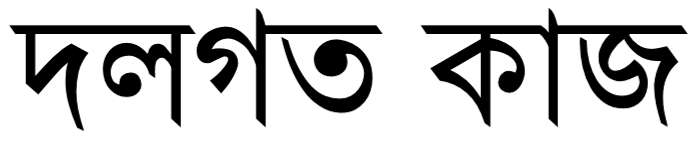 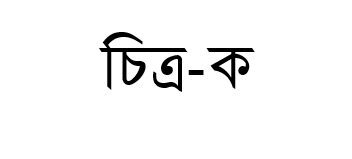 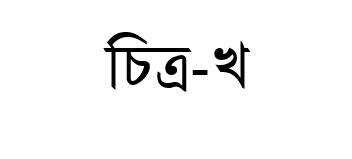 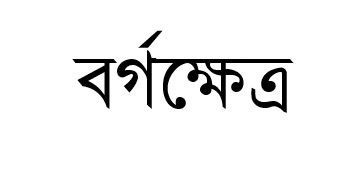 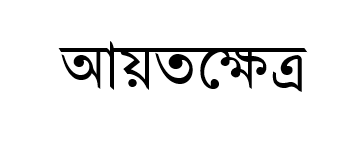 চিত্র ‘ক” এবং ‘খ” এর পরিসীমা সমান ।‘খ” এর দৈর্ঘ্য, প্রস্থের তিন গুন এবং
  ক্ষেত্রফল 768 বর্গমিটার চিত্র ‘ক” এর ক্ষেত্রফল নির্ণয় কর।
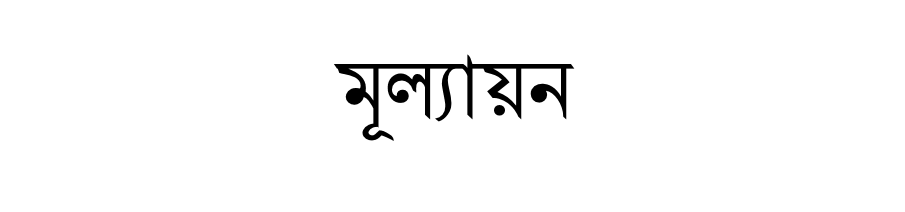 ১) সামান্তরিকের  সংজ্ঞা কী ?
২) সামান্তরিকের  ক্ষেত্রফল নির্ণয়ের সুত্রটি লিখ। 
৩) বর্গক্ষেত্রের সংজ্ঞা কী?  
৪)  বর্গক্ষেত্রের ক্ষেত্রফল নির্ণয়ের সুত্রটি কী? 
৫)বর্গক্ষেত্রের কর্ণের দৈর্ঘ্য নির্ণয়ের সুত্রটি  কী?
৬) বর্গের পরিসীমা নির্ণয়ের সুত্রটি লিখ।
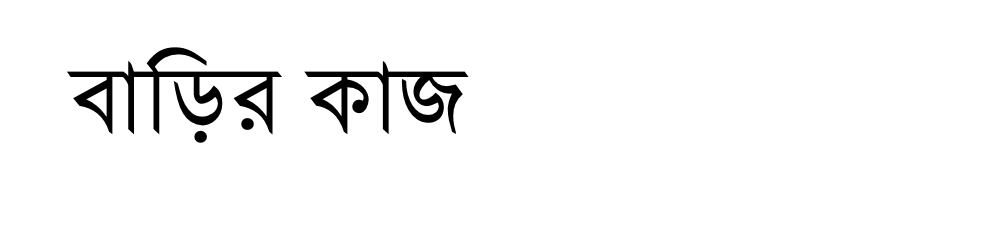 একটি বর্গক্ষেত্রের পরিসীমা এবং আয়তক্ষেত্রের পরিসীমা সমান।বর্গক্ষেত্রটির দৈর্ঘ্য প্রস্থের দ্বিগুণ এবং ক্ষেত্রফল 968 বর্গমিটার হলে-
ক) আয়তক্ষেত্রটির পরিসীমা নির্ণয় কর
খ) বর্গক্ষেত্রটির কর্ণের দৈর্ঘ্য নির্ণয় কর। 
গ) 25 সে,মি, বর্গাকার পাথর দিয়ে বর্গক্ষেত্রটি বাঁধতে কতটি পাথর লাগবে ?
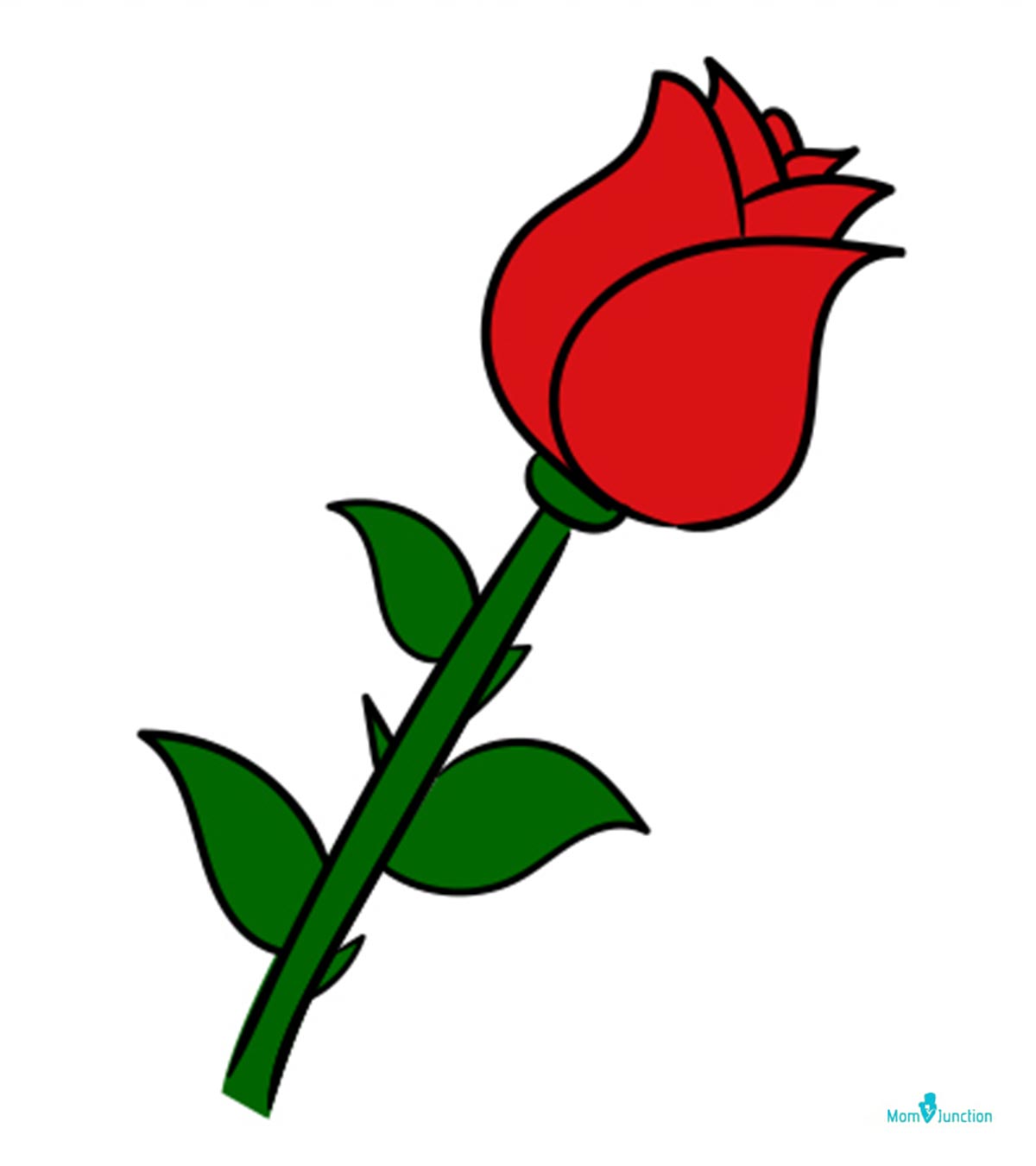 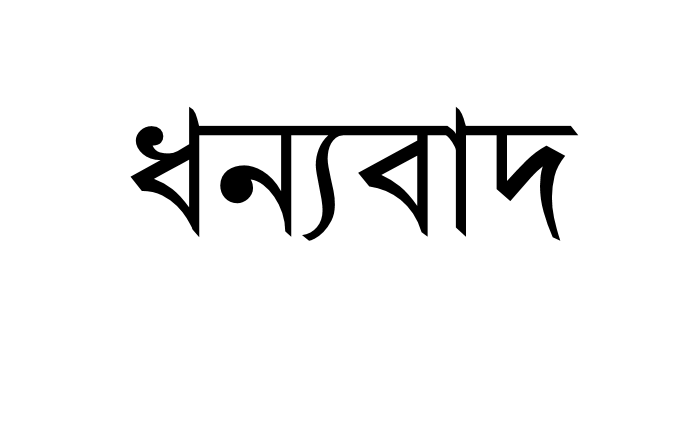